Waste & Circular Economysgudal agus eaconamaidh cearcallach
Net Zero Thematic Groups - Members Workshop 
6th March 2023
Strategy & Outcome
Reduce Internal waste
Reduce food waste throughout public sector buildings and services
Outline educational and training needs to embed behavioural change across services
Develop a vision for Circular economy
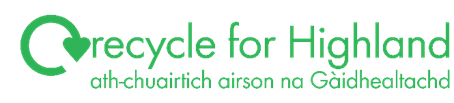 [Speaker Notes: There are several agreed and upcoming policy changes in Scotland that will directly and indirectly influence how we will collect waste householder & business including our own generated waste.]
Key National Drivers for Change
Priorities Include:
Promote and support responsible production and consumption (including tackling consumption of single-use items and promoting reuse).
Reduce food waste from households and businesses.
Significantly improve recycling from households and businesses.
Minimise the impact of disposal of waste that cannot be reused or recycled.
Delivering Scotland’s Circular Economy - A Route Map to 2025 and Beyond
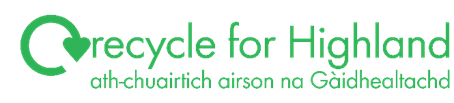 [Speaker Notes: the Route Map consultation states under improving recycling from households: We will facilitate a process to co-design high quality, high performing household recycling and reuse services by the end of 2023, working with service operators and users. The co-design approach will ensure modern, efficient, affordable service standards for operators and more consistent service provision. We will particularly focus on opportunities to further improve food waste recycling services and participation rates and reduce contamination of recycling that is collected]
Key National Drivers for Change
The Scottish Household Recycling Charter and supporting Code of Practice

The Charter  is a declaration of our organisation’s intent to provide services that deliver local and national benefits, encouraging high-levels of citizen participation in waste prevention, recycling and reuse.

This CoP sets out the basis for a consistent approach to the provision of recycling services by local authorities in Scotland
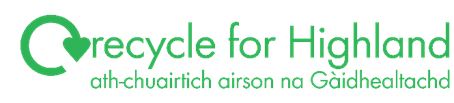 [Speaker Notes: Description: Seeks to align recycling collection services in Scotland by providing the basis for a consistent approach to the provision of recycling services.
Highland context: At present, Highland does not operate a CoP compliant service as the ‘blue bin’ service collects all dry mixed recycling (DMR), except for glass which is collected via bring banks. To achieve compliance, Highland will need to amend its service and offer separate collections for paper/card and plastic/metals/cartons and reduce the capacity we provide for residual waste 
Outcomes 
To improve our household waste and recycling services to maximise the capture of, and improve the quality of, resources from the waste stream, recognising the variations in household types and geography to endeavour that our services meet the needs of all our citizens. 
To encourage our citizens to participate in our recycling and reuse services to ensure that they are fully utilised.]
Key National Drivers for Change
Food Waste -

Food Waste Action Plan

 Scottish Government Urban Rural Classification 2020
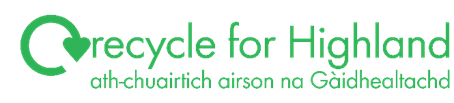 [Speaker Notes: The ambition within the Food Waste Reduction Action Plan is stated as breaking down barriers to food recycling by consulting on the current rural exemption and food separation requirements for food waste collections in 2022. The Scottish Government’s urban rural classification influences where Councils have a statutory duty to provide food waste collections.
The Scottish Government updated Rural Classification 2020 has resulted in changes to the classification for some areas.  Nairn has been assessed to no longer being covered by the rural postcode exemption policy and should therefore be extended the food waste recycling service, alongside existing Inverness communities. The Council has also identified that since the 2020 Scottish Government assessments, the town of Fort William and settlements within Ross and Cromarty are likely to be captured by the next review.]
Key National Drivers for Change
Scotland’s National Deposit Return Scheme

The Scottish Deposit Return Scheme (DRS) will launch across the whole of Scotland on 16 August 2023: It is anticipated that the scheme will collect 90% of containers placed on the market by 2024, cutting carbon emissions by 4 million tonnes CO2e over 25 years
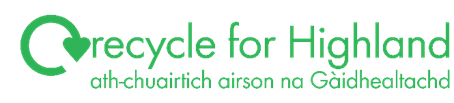 [Speaker Notes: Slide 6
Description: Consumers will be able to return glass bottles, plastic (PET) bottles and metal drinks containers to centralised locations and obtain a refund for these packaging items.
Commencement: Expected to commence 16 August 2023
Highland context: DRS will reduce the quantity of waste collected at the kerbside and at glass bring banks and change the composition of collected waste and recycling]
Key National Drivers for Change
Packaging Extended Producer Responsibility

The Plan and Act states that achieving the milestones of the ambitious waste reduction and recycling targets will require: ending landfilling of biodegradable municipal waste and significantly reducing food waste…; and ensuring a more rapid transition to a fully circular economy in Scotland.
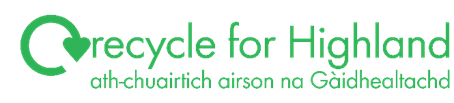 [Speaker Notes: Description: Aims to reform the producer responsibility system for packaging and to incentivise producers to take more responsibility for the materials and products they place on the market. Under the scheme, local authorities will receive payments for operating services managing packaging.
Commencement: Joint consultations published in February 2019 and March 2021, from which it was decided to implement EPR for packaging from 2024.
Highland context: Changes to collection services are likely to be required to support material-specific service targets, most notably for the collection of plastic film and flexibles proposed from 2026/27. The scheme could result in changes to composition and tonnages, it will likely drive an increase in the recyclability of products and reduce the amount of packaging in residual waste. Additionally, EPR could lead to a reduction in contamination as fewer materials are non-recyclable and could even incentivise a reduction in packaging.]
Key National Drivers for Change
Scottish Governments Recycling Targets 
We have several ambitious targets for reducing waste and increasing recycling. By 2025, Scotland aims to:

reduce total waste arising in Scotland by 15% against 2011 levels
reduce food waste by 33% against 2013 levels
recycle 70% of remaining waste
send no more than 5% of remaining waste to landfill
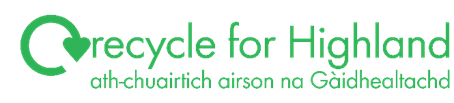 [Speaker Notes: These national targets are integral to the Country’s strategy for achieving sustainable economic growth and reducing the cost of climate change to our economy.]
Recycling Improvement Fund
A £70 million Scottish Government fund to improve recycling infrastructure across Scotland

The five-year £70 million Recycling Improvement Fund, which was part of the Programme for Government, aims to accelerate progress towards Scotland’s ambitious waste and recycling targets and net zero commitment.
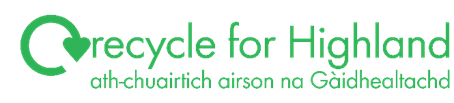 [Speaker Notes: The RIF is one of the biggest single investments by the Scottish Government in recycling infrastructure to date. This will give local authorities the opportunity to take forward projects that increase both the quality and quantity of recycling whilst delivering wider environmental benefits.]
Recycling Improvement Fund
What we are doing?
The Highland Council has applied to the Recycling Improvement Fund for capital investment funding to support our best practice proposals to implement significant kerbside service improvements across all of Highland

This includes:
The introduction of twin-stream recycling to all areas of Highland 
Expanding our weekly food waste recycling service beyond Inverness
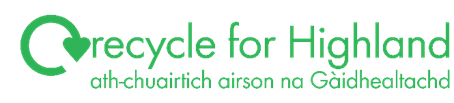 Internal Waste – Value
HC Schools/Education - £866,787
HC Offices/Public Service - £147,235
Depots/Harbours & Quarries - £63,071
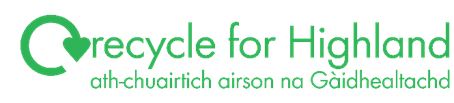 Internal waste – Recycling Barriers
Current service provision 

Building user behaviours

Facility Management/Building Cleaning working practices 

Lack of internal facilities to promote and achieve good recycling performance
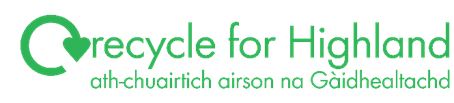 Next Steps
Reduce the quantity of residual waste created within Council premises, including offices, schools, care homes, depots, piers, harbours and stores.  
Increase the quantity and quality of recycling from the above premises. 
Expand food waste collections in Schools and other Council premises.
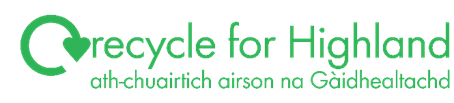 [Speaker Notes: Key services - Education – primary school Rep 
Secondary School Rep 
Properties and facility Rep
Facility Management (building Cleaning) Rep
Highland Council stores]